Statguard® Low-VOC Floor Finish
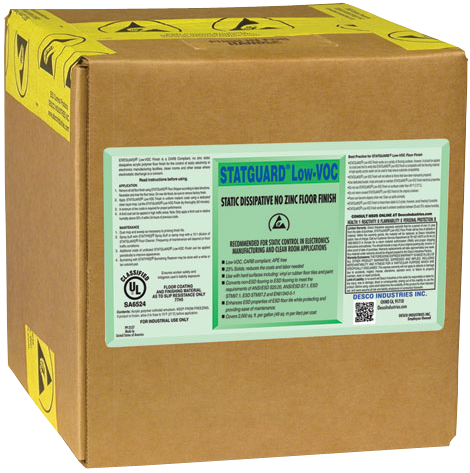 Part # 220528
19 Liters
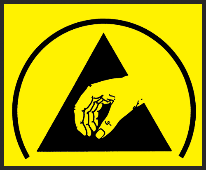 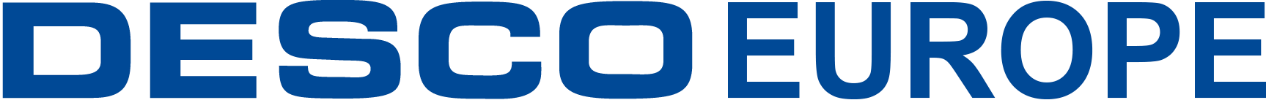 © 2017 Desco Europe
Statguard® Low-VOC
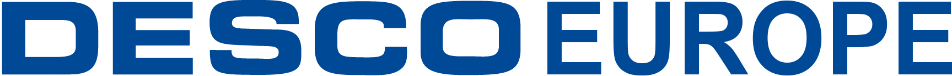 Primary Function:
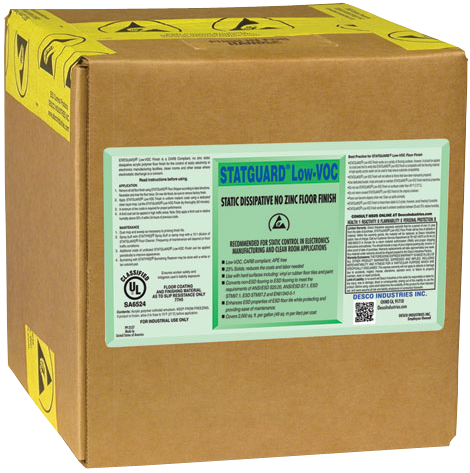 Used to
 Convert hard non-ESD floors to ESD 	protective flooring
 Protect and enhance ESD permanent 	flooring (vinyl, VCT, rubber)
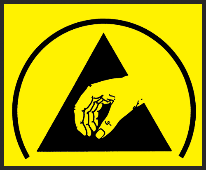 DescoEurope.com
Statguard® Low-VOC
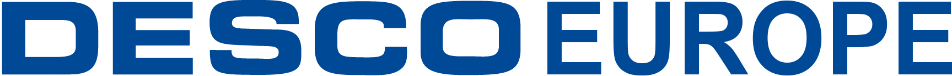 Standards Requirement:

Dissipative (107 - 109 ohms) Coating 
Meets EN 61340-5-1 flooring required limit Rg 1 x 107 to < 1 x 109 ohms per IEC 61340-4-1 at 50% RH

Low Tribocharging (<100 volts) Coating Tested per IEC 61340-4-5
Easily meets EN 61340-5-1 person/footwear/flooring limit for peak body voltage.
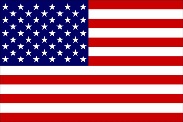 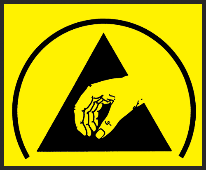 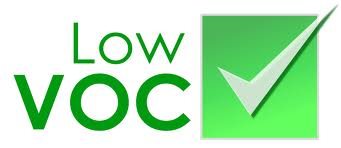 Made in the 
United States of America
DescoEurope.com
Statguard® Low-VOC
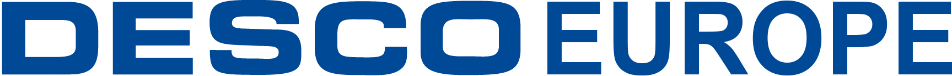 What are VOC’s?
Volatile Organic Compounds 
– usually found as part of chemical products 
	(like Floor Finish)
– they can evaporate into the environment.
Who sets the guidelines for VOC’s?
Regions can tighten up the Nation’s requirements, but 
  not relax the requirements.
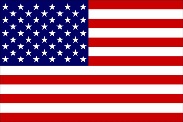 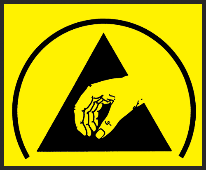 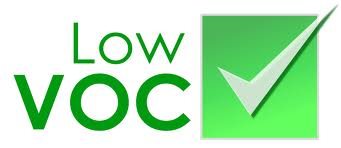 Made in the 
United States of America
DescoEurope.com
Statguard® Low-VOC
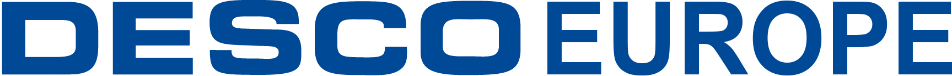 What harm/issues do VOC’s cause our customers?
Production of ozone  

VOCs have been found to be a major contributing factor to the production of ozone, a common air pollutant. 

This is why governments are limiting their use.
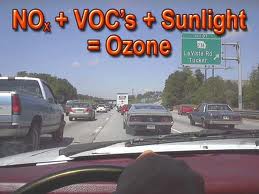 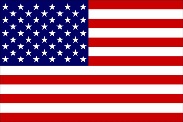 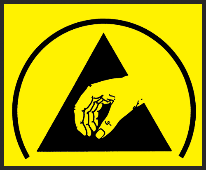 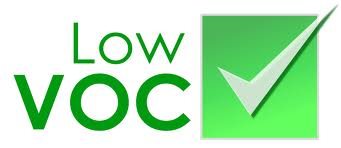 Made in the 
United States of America
DescoEurope.com
Statguard® Low-VOC
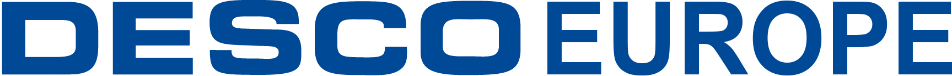 What harm/issues do VOC’s cause our customers?
Production of ozone
Personal discomfort

	Standard ESD Floor Finish if not ventilated properly 	can cause personal discomfort as well as 	unpleasant odor.   

	Statguard® Low-VOC reduces any odor and 	possible personal discomfort from VOC’s
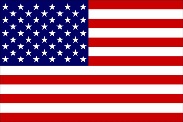 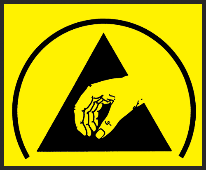 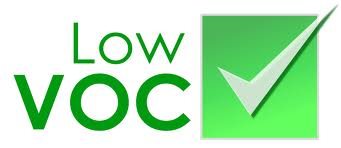 Made in the 
United States of America
DescoEurope.com
Statguard® Low-VOC
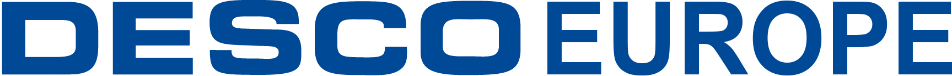 Do Statguard® Stripper and Floor Cleaner Meet VOC requirements:
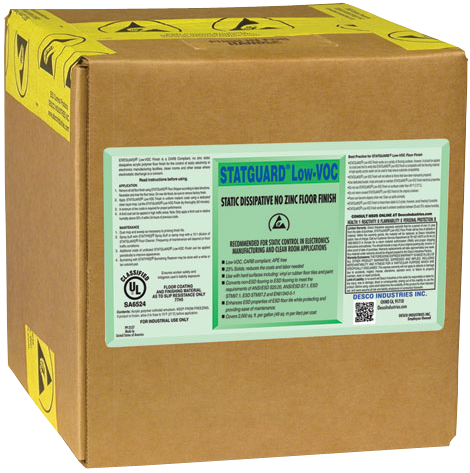 Yes
Each product category has its own requirements, and both the Stripper and Floor Cleaner meet those requirements.
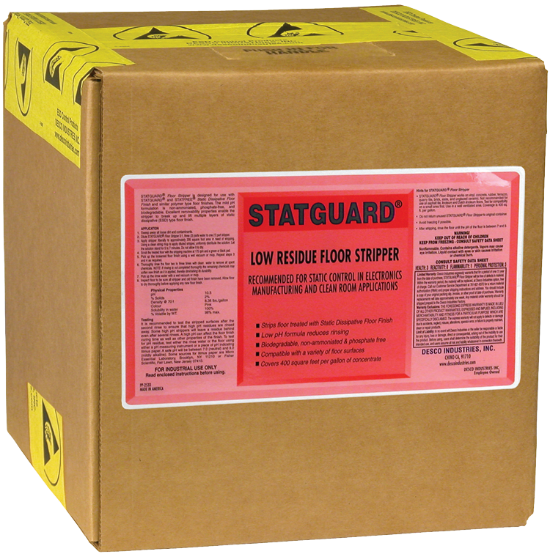 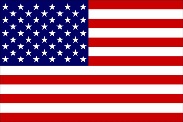 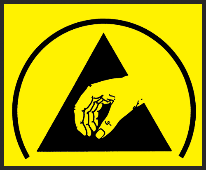 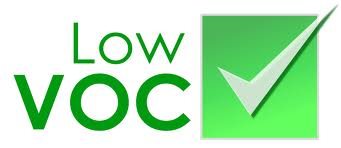 Made in the 
United States of America
DescoEurope.com
Statguard® Low-VOC
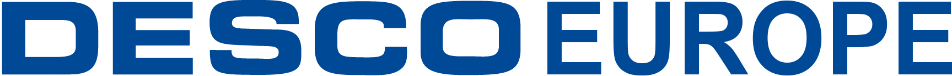 Comparison between standard Statguard Floor Finish and Low-VOC Floor Finish :
Statguard Floor Finish – 18% solids 
Low-VOC Floor Finish – 23% solids
	27% more solids in Low-VOC Floor Finish
Benefits to End User
 Less material used 
 Reduced labor costs
 When a scrub/recoat is required, the     
  Low-VOC recoat will last longer
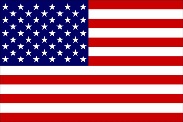 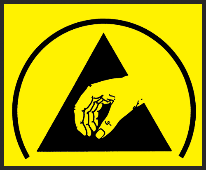 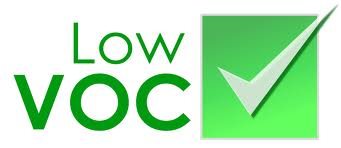 Made in the 
United States of America
DescoEurope.com
Statguard® Low-VOC
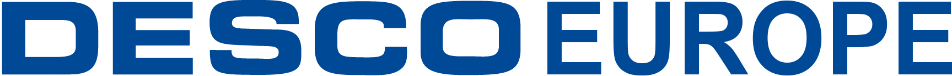 Does the Low-VOC product contain zinc?
No

Benefit – Meets waste water treatment guidelines for heavy metals when applicable.
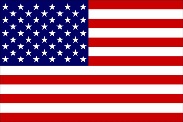 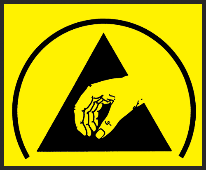 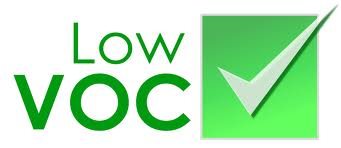 Made in the 
United States of America
DescoEurope.com
Statguard® Low-VOC
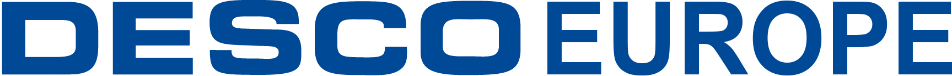 Is this a Low-VOC product or a No VOC Product
Low VOC

There is a small amount of VOC’s, but they are exempt from some requirements. 

We COULD call it a No-VOC product from a regulatory standpoint,  but we choose not to in order to avoid confusion, misconceptions.
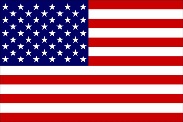 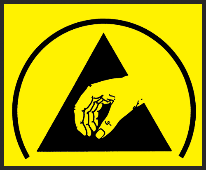 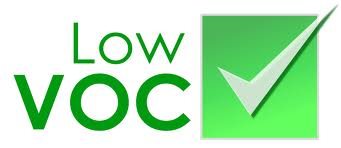 Made in the 
United States of America
DescoEurope.com
Statguard® Low-VOC
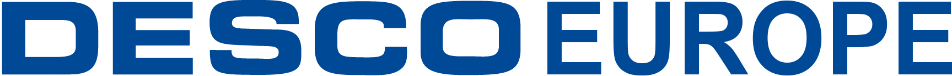 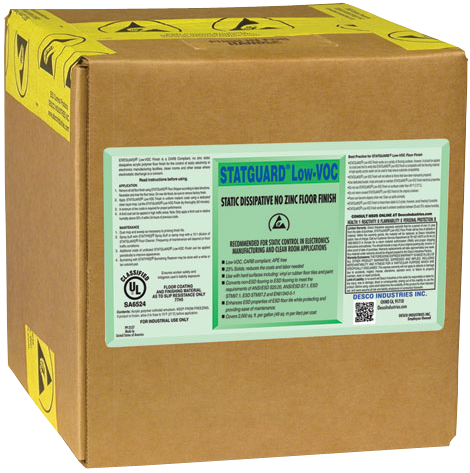 Part # 220528 - 19 Liters
List Price: £120.46
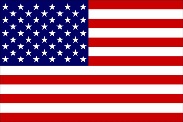 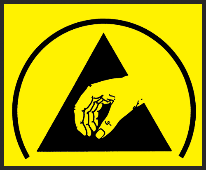 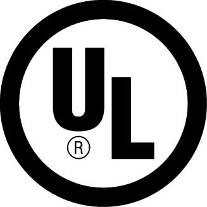 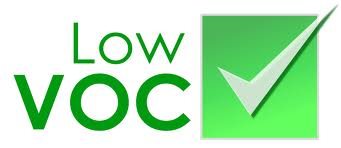 Made in the 
United States of America
DescoEurope.com
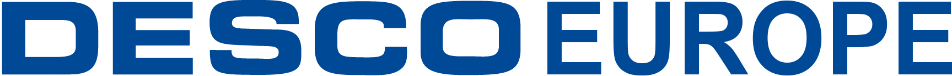 Our Commitment
Got ESD?We are the longest established ESD control 
company in the UK.We will provide solutions, solve problems, educate.We will help you comply to industry standards for ESD control.We are the Specialists in ESD Protection!
DescoEurope.com
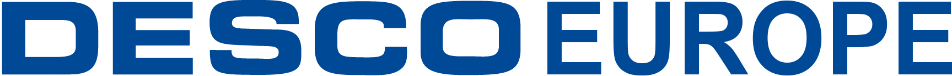 Our Location
Come Visit Us!
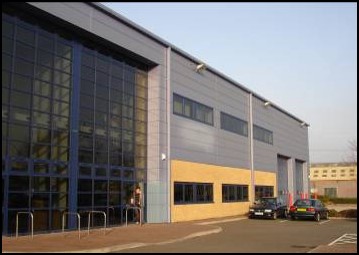 Unit C4th DimensionFourth AvenueLetchworth, Hertfordshire, SG6 2TDUnited Kingdom
Phone: +44 (0)1462 672005Fax: +44 (0)1462 670440
Email: Service@DescoEurope.comWeb: DescoEurope.com